Adolescenza e scuola
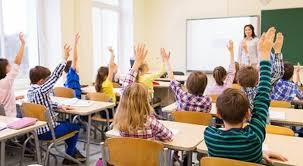 Lo squillo di fine lezioni, per tanti studenti è una “campanella liberatrice”. Qualche saggio definisce la studio un “male necessario”. Sta di fatto che la vita scolastica per gli studenti e le famiglie, nonostante le tante riforme legislative, rimane un tema di grande attualità, non privo di tensioni ed aspettative.
Prof. Francesco Cannizzaro – Specialista in Pedagogia, Bioetica e Sessuologia
09/12/2019
1
Adolescenza e scuola
Premessa:
Buona parte dei papà e delle mamme vivono il successo del figlio a scuola come una grande prova da genitore. 
E’ controproducente obbligare un ragazzo o un bambino a prendere una penna, leggere un libro o ascoltare una lezione senza aiutarlo a ragionare sul perché dovrebbe farlo. O, nella peggiore delle ipotesi, urlare contro di lui/lei con l’effetto di associare un pensiero negativo allo studio.
Semplici azioni potranno dare a tuo figlio/a lo slancio necessario per ottenere dei buoni risultati. Seguiamo sei regole pratiche per iniziare a motivare tuo figlio allo studio.
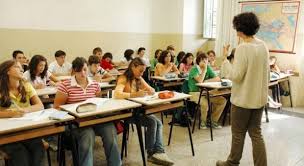 09/12/2019
2
Adolescenza e scuola
Sei regole per motivare i figli allo studio:
L’ambiente ideale
Obiettivi
Chi li fa i compiti?
Evita il confronto
Ricompense positive
Dialogo
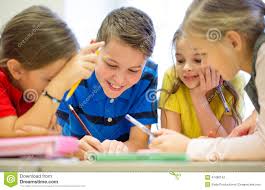 09/12/2019
3
Adolescenza e scuola
1. L’ambiente ideale
Trovare il luogo ideale per studiare è importante per essere motivati e stare lontani dalle distrazioni. 
Aiuta tuo figlio a ricreare il suo ambiente per lo studio, assicurati che il tavolo sia ben ordinato (sempre secondo le esigenze di tuo figlio), la sedia sia comoda e che ci siano poche distrazioni. 
Se hai la possibilità di avere più di una stanza da dedicare allo studio, lascia sempre la decisione finale ai tuoi figli.
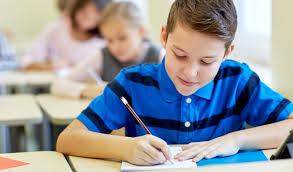 09/12/2019
4
Adolescenza e scuola
2. Obiettivi
Definire un obiettivo è uno degli elementi basilari per la motivazione. Anche tuo figlio dovrebbe abituarsi a dei piccoli obiettivi. 
Incontra gli insegnanti, recupera informazioni sull’andamento scolastico, il programma di studio e quali sono le aspettative dei docenti nei confronti di tuo figlio/a. 
Se ad esempio hai scoperto che è riuscito ad eseguire solo quattro esercizi in 30 minuti, a casa potrà porsi come obiettivo: Eseguire cinque esercizi in 30 minuti.
Verificate insieme i risultati e in modo divertente, nessun obbligo!Curare questo aspetto è fondamentale per abituare tuo figlio allo studio.
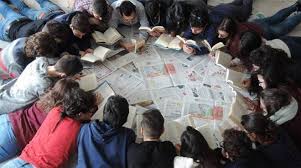 09/12/2019
5
Adolescenza e scuola
3. Chi li fa i compiti?
Può capitare di essere tentati a voler fare i compiti al posto del figlio quando si trova nei primi anni di scuola ed incontra diverse difficoltà. Aiuta tuo figlio solo quando lo chiede e accompagnalo verso i risultati senza prendere il suo posto.
Se ti dice: “non riesco a fare i compiti”. Tu suggerisci di agire come se sapesse farlo e ponigli alcune domande come: Cosa non riesci a fare? Puoi farmi un esempio? Quale parte hai capito? Come sei riuscito?
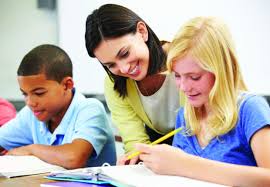 09/12/2019
6
Adolescenza e scuola
4. Evitare il confronto
Secondo alcuni genitori confrontare i propri figli con quelli degli altri, è un modo per far studiare di più. Io credo che fare paragoni e utilizzare frasi come:
a)  Il tuo compagno di scuola è più bravo di te;  
b) La figlia della nostra vicina riesce a fare i compiti in due ore e tu sei sempre indietro; potrebbero danneggiare l’autostima di tuo figlio e fargli perdere la motivazione. 
Ogni bambino, ogni ragazzo, ognuno di noi è speciale per le sue caratteristiche e capacità. Niente confronti. Piuttosto, invitalo a pensare all’importanza dello studio per il suo futuro.
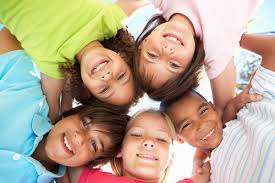 09/12/2019
7
Adolescenza e scuola
5. Dare ricompense positive
Promettere la libera uscita il sabato sera o comprare uno scooter solo in cambio di buoni voti a scuola, è una ricompensa efficace a breve termine. E’ giusto trovare un equilibrio e far capire ai propri figli l’importanza dello studio, per se stessi e non per gli altri; studiare per la vita e non per i regali che si desiderano. 

Quando rientra a casa lo “interroghi” su cosa ha fatto tutto il giorno senza domande specifiche su brutti e belli voti. Altrimenti la valutazione diventa l’unico motivo per andare a scuola. Tuo figlio è anche altro! 

Come ricompense positive per motivarlo durante lo studio, potresti dire:
  Hai la scrivania e gli appunti sempre ordinati
  Sei riuscito a ripetere tutte le poesie a voce alta senza fermarti
Ho notato che ieri sei rimasto a studiare, nonostante ti sarebbe piaciuto uscire con gli amici
  Sei stato bravo a finire l’esercizio in 30 minuti
09/12/2019
8
Adolescenza e scuola
6. Cercare il dialogo sempre
Parlare con i propri figli è importante per lo studio e la vita in generale. Se instauri un buon dialogo con lui, sarai sempre presente nella sua vita e potrai aiutarlo a migliore le cose, specialmente quando sorgeranno problemi più rilevanti.

Ecco cosa puoi fare:
Invita tuo figlio a parlare dei suoi studi, delle simpatie, antipatie, sentimenti e delle difficoltà;
  Coinvolgilo nelle decisioni familiari e ascolta le sue parole;
Abitualo ad avere una comunicazione aperta con gli insegnanti e di esprimersi quando non capisce dei concetti a scuola. Se tuo figlio sarà più partecipe in classe, si sentirà più coinvolto e gli insegnanti avranno modo di valutarlo meglio;
Condividi con lui ogni idea e sostienilo nelle sue attività extrascolastiche. Gli piace andare a Tennis? Giocare a calcio? Andare a cavallo? Vuole andare a scuola di danza? Suonare la chitarra? Diventa il suo alleato migliore.
09/12/2019
9
Adolescenza e scuola
Perché la scuola è importante?
La scuola è luogo in cui i ragazzi, fin da piccoli, devono affrontare un lungo e impegnativo percorso formativo della durata di 15 anni: dalla scuola dell’infanzia fino alle superiori. 

Il percorso può proseguire, poi, con l’università. Rispetto alle scuole di primo e secondo grado, nelle università è necessario un alto livello di impegno e di concentrazione. 

Durante questi anni scolastici, i giovani acquisiscono un cultura generale, imparano a confrontarsi, a relazionarsi, ma soprattutto a vivere. A scuola, i ragazzi si creano un proprio bagaglio di vita che poi arricchiscono nel corso degli anni. 

E se non si vuole essere ignoranti oppure se si vuole fare qualcosa di serio nel futuro, bisogna mettersi a studiare con impegno e costanza (long  life learning). 

La scuola è utile per avere una buona cultura, per acquisire competenze professionali, per facilitare l’ingresso nel mondo del lavoro e realizzare le aspettative di un valido progetto di vita.
09/12/2019
10
Adolescenza e scuola
Il ruolo degli insegnanti
I docenti sono persone qualificate, aiutano gli alunni nella loro crescita culturale e hanno un compito fondamentale: spingere i ragazzi ciascuno a formare il proprio bagaglio culturale. 
L’insegnante, per avere la fiducia dei suoi alunni, deve presentarsi innanzitutto come una persona accogliente e pronta a rendersi disponibile. Nel caso in cui l’alunno non abbia compreso un certo argomento deve fornire tutte le risposte ai vari problemi in cui l’alunno può incorrere. 
Lo studente, dal canto suo, per assicurarsi la fiducia dell’insegnante deve sapersi comportare in maniera adeguata e portare rispetto. Se invece l’alunno non presta attenzione alle lezioni, si distrae frequentemente, disturba i compagni e il docente durante la spiegazione, non fa altro che peggiorare la sua situazione e ricevere i giusti rimproveri.
Nella società di oggi, la scuola è quindi fondamentale per avere una buona istruzione e una educazione. Inoltre ci assicura quella cultura e quelle conoscenze utili al nostro percorso di vita, da studenti a uomini.
09/12/2019
11
Adolescenza e scuola
Metodo di studio, apprendimento e memoria
le modalità di consolidamento dell’informazione nella memoria a lungo termine possono essere: 
a)  la ripetizione meccanica; b)  l’elaborazione; c)  l’organizzazione;  d)  la visualizzazione.

Il classico metodo della ripetizione meccanica degli argomenti di studio non è sufficiente per formare degli apprendimenti duraturi, bisogna andare oltre.

Il processo di elaborazione è quello di capire ciò che si sta studiando, comprenderne la logica.

L’organizzazione del materiale di studio è un altro passaggio fondamentale, ad esempio raggruppando informazioni simili tra loro, formando un discorso logico, soggettivo e non dispersivo.

Con la visualizzazione, invece, si può intendere la teoria della doppia codifica in cui si sostiene la forte efficacia del processo di consolidamento della memoria se, questa è associata ad un’immagine.
09/12/2019
12
Adolescenza e scuola
Rendimento scolastico in adolescenza: 
fattori relazionali e sviluppo della personalità
L’adolescente si trova nel periodo della formazione della propria personalità, di cui è componente fondamentale l’Identità. Uno degli aspetti che si indaga per verificare lo sviluppo di un’Identità integrata, è proprio il rendimento scolastico. 
Una crisi d’identità, o la formazione di un’organizzazione di personalità patologica, si riflette nell’adolescenza anche attraverso l’oscillazione del rendimento scolastico, nella carente organizzazione allo studio, nella mancanza di interesse verso la scuola, sino anche all’abbandono scolastico. 
Alcuni possono sentirsi inadatti, troppo brutti, con una percezione di incompiutezza affettiva, relazionale ed erotica, tale da non permettergli di potersi presentare a scuola.
L’osservazione del rendimento scolastico può essere, quindi, un indizio per lo psicologo di problematiche legate alla personalità, e può essere precursore anche possibili disturbi del comportamento alimentare, alla presenza di eventi stressanti nella vita dell’adolescente. 
In questi casi, solo la presenza di uno psicologo all’interno della scuola (sempre in accordo con la famiglia) può garantire una corretta valutazione.
09/12/2019
13
Adolescenza e scuola
L’importanza del dialogo in classe
L’adolescenza è il periodo più difficile nella vita di un individuo. E’ una fase di crescita e cambiamenti che può portare a non pochi disagi, sia per i ragazzi che per le famiglie.
Spesso questi disagi si manifestano nel rendimento scolastico, ma è una situazione normale, che caratterizza proprio questa fase di crescita di ogni giovane. 
Non si tratta però di capricci, bensì di un reale bisogno di aiuto, anche se momentaneo. La pubertà è soltanto una fase di passaggio e gli screzi in famiglia e nella comunità didattica finiranno presto. 
E’ importante riconoscerne i sintomi e dare sostegno ai ragazzi in questo complicato momento esistenziale.
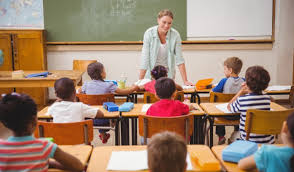 09/12/2019
14
Adolescenza e scuola
Correggere senza giudicare
La scuola ha il ruolo di fornire all’adolescente supporto senza però metterlo in difficoltà. Caratteristica di questo periodo è infatti la tendenza, soprattutto nelle donne, ad avere timore del giudizio altrui. 
Se in classe, infatti, l’insegnante nota un comportamento ambiguo è bene che ne parli con il soggetto in questione sempre in modo discreto e con molta empatia, nella più completa comprensione dei suoi bisogni. 
Un adolescente, infatti, ha necessità particolari, ma considerando il fatto che una classe comprende coetanei, la difficoltà di affrontare la situazione è relativamente più semplice.
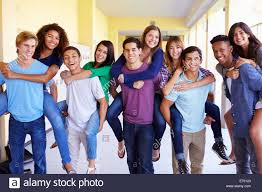 09/12/2019
15
Adolescenza e scuola
Il ruolo-guida degli insegnanti
Importante in questi casi è il dialogo, sempre costante, soprattutto su argomenti delicati in questa fascia di età, come il sesso e le droghe. Affrontando questi temi insieme ai compagni, il ragazzo si sentirà libero di esprimere la sua opinione, i suoi pensieri e le proprie esperienze personali. 
Con l’insegnante come guida, chiedere consigli sarà addirittura più semplice. Il ruolo del docente in questo caso è fondamentale: può essere un amico con cui confidarsi (soprattutto in questa fase in cui i genitori vengono messi in secondo piano) perché è sempre un adulto da cui apprendere.
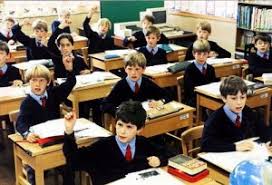 09/12/2019
16
Adolescenza e scuola
Rafforzare l’alleanza: scuola-famiglia-altre agenzie educative
Un ragazzo in fase adolescenziale ha bisogno di una guida, un adulto che lo accetti con la sua personalità ma che sappia fargli da conducente nelle decisioni più difficili. 
“E’ una fase, passerà” sentiamo spesso dire quando i giovani arrivano alla soglia di età fra i 13 e i 17/18 anni e non c’è nulla di più vero, ma rendergli più semplice la salita spetta alla famiglia e soprattutto agli educatori, con cui i ragazzi passano molto tempo, soprattutto nell’ambito delle relazioni tra coetanei. 
E’ proprio in merito a questo che un’insegnante può intervenire parlando con i suoi allievi e approfittando delle sue ore di lezione per approfondire questioni care ai ragazzi. 
Anche se si finisce a parlare di una partita di calcio, sarà comunque utile osservare i comportamenti degli allievi e farne tesoro, per completare il percorso di “soccorso”.
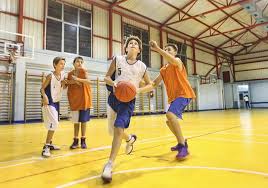 09/12/2019
17
Adolescenza e scuola
Avere le antenne sempre all’opera
Discontinuità nei compiti, assenza di impegno, distrazione, confronto acceso con i compagni e naturale curiosità, possono essere segnali di allarme solo nel momento in cui perseverano nel tempo. 
In ogni caso, se si notano atteggiamenti troppo fuori dal comune è importante ricorrere all’intervento della famiglia, e magari, concordare insieme una visita di uno psicoterapeuta, al fine di fornire un supporto adeguato.
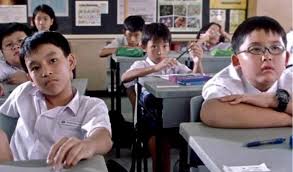 09/12/2019
18
Adolescenza e scuola
Adolescenti pigri e genitori complici
Ragazzi svogliati e demotivati. Figli che passano le giornate non più sui libri, ma su divano, tablet e smartphone. Privi di interessi verso l’apprendimento, non si impegnano nello studio e di conseguenza a scuola ottengono risultati insufficienti. 
L’inattività dei ragazzi è un problema comune a molti genitori. Il 48,4% dei ragazzi di età compresa tra i 6 e i 17 anni, nel 2014, non ha letto neanche un libro.
Molte famiglie fanno del loro meglio per avvicinare i figli alla lettura o ad altre attività culturali o sportive, ma quello che rende tutto più difficile è la sovrabbondanza di alternative più facili alle quali i ragazzi hanno quotidianamente accesso: iPad, televisione, videogiochi e persino tutta quella serie di impegni come compleanni, pomeriggi al parco a tema, ecc. organizzati dagli stessi genitori.
I genitori tendono ad essere sempre meno esigenti nei confronti dei figli. Esitano a chiedere loro un piccolo contributo quotidiano come rifare il letto, lavare i piatti, ecc. o non hanno il coraggio di indurli ad alzare l’asticella dell’impegno o del senso di responsabilità.
09/12/2019
19
Adolescenza e scuola
Ad ognuno le proprie responsabilità
Genitori che si sacrificano per fare al posto dei figli, a volte persino i compiti di scuola, dimenticano che in questo modo fanno perdere ai loro ragazzi la straordinaria possibilità di imparare a ottenere sempre qualcosa in più da se stessi.

Un sano senso di responsabilità germoglia fin da quando i genitori attribuiscono al ragazzo la responsabilità dei propri risultati scolastici, evitando di scaricare la responsabilità sugli insegnanti. 

La capacità di resistere alle vicissitudini della vita nasce fin da quando i genitori, con pazienza, aiutano i figli a rialzarsi e a non abbattersi dopo le prime difficoltà scolastiche. 

Uno sviluppo armonico del carattere, e soprattutto educare i tratti che hanno un influsso positivo, come la tenacia, la costanza, la metodicità dello sforzo, risulta alla fine dei conti il miglior modo per far fruttare la stessa intelligenza.
09/12/2019
20
Adolescenza e scuola
L’importanza di motivare ed incoraggiare i ragazzi
Il rendimento a scuola non è solo questione di talento. Ai ragazzi bisogna fornire sufficienti opportunità e va assicurato il necessario sostegno e incoraggiamento.

E in questo i genitori hanno un ruolo fondamentale. A volte si tratta di rivedere le aspettative e gli obiettivi, facendo sentire il ragazzo maggiormente gratificato. 

In altre circostanze bisogna invece riuscire ad imporsi con maggiore fermezza e indurre il ragazzo ad alzare l’asticella dell’impegno quotidiano, ponendo limiti, regole e restrizioni. 

Lavorare sulla motivazione è importante, ma quanti genitori ribadiscono quotidianamente ai loro figli l’importanza della scuola senza ottenere risultati? 

A un certo punto occorre anche spingere i figli ad agire, lavorando insieme a loro se necessario o utilizzando punizioni e gratificazioni. La motivazione verrà di conseguenza con l’abitudine all’esercizio o come risultato di un lavoro ben svolto che dà soddisfazione anche al ragazzo.
09/12/2019
21
Adolescenza e scuola
L’obiettivo deve essere l’impegno
I genitori non devono porre ai figli obiettivi in termini di prestazione scolastica e di voti, ma viceversa, principalmente in termini di impegno. 
Bisogna chiedere ai ragazzi di lavorare con concentrazione, di sforzarsi di apprendere, di dedicare alle attività scolastiche il giusto tempo, nient’altro. 
Porre limiti, se necessario allontanando ogni distrazione, rimane un caposaldo dal quale non si può prescindere.
Soprattutto ad un’età, quella adolescenziale, in cui se un ragazzo non ha già maturato una spiccata coscienziosità farsi distrarre è molto facile.
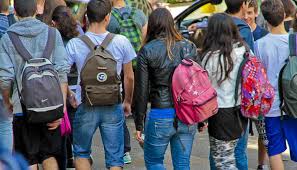 09/12/2019
22
Adolescenza e scuola
No alla ricerca del talento a tutti i costi
In famiglia bisogna abituarsi ad utilizzare un linguaggio che valorizzi il lavoro e il sacrificio, anziché andare all’ossessiva ricerca di un qualche presunto talento precoce, una tendenza nociva della società attuale. 
Di fronte a un compito di matematica o ad un esperimento di scienze ben svolti, ad esempio, bisogna evitare definizioni come “sei stato bravo” o “ in questa materia sei un asso”. E’ importante invece gratificare i ragazzi dicendogli “hai lavorato con impegno”, “hai imparato”.
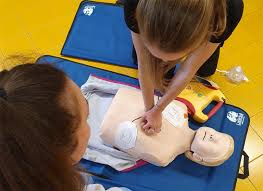 09/12/2019
23
Adolescenza e scuola
Trasformare l’imposizione in opportunità
Valorizzare l’apprendimento quotidianamente, anche con il buon esempio è fondamentale. Imparare ogni giorno cose nuove costituisce davvero un’opportunità da vivere quotidianamente insieme ai figli, leggendo insieme a loro, insegnandogli ad esempio a coltivare l’orto o praticando un’attività istruttiva. 
Coltivare l’equilibrio interiore e la serenità dei figli è parimenti importante. Se la scuola è un problema, diventa giocoforza importante mollare la presa su altri aspetti, meno importanti, altrimenti si rischia di vivere un conflitto ininterrotto. 
Allo stesso modo quando si pongono dei limiti non bisogna ricorrere contemporaneamente al ricatto emotivo o mostrare eccessiva durezza.
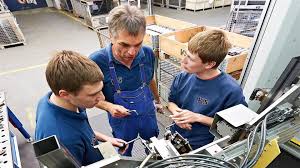 09/12/2019
24
Adolescenza e scuola
Stimolarli con interessi diversi
Aiutare un ragazzo a coltivare anche interessi diversi da quelli scolastici (es. volontariato), soprattutto se la scuola non gli piace, può costituire un importante terreno di maturazione parallelo e complementare, dove poter apprendere e capire che attraverso l’entusiasmo e l’impegno si possono realizzare e raggiungere degli obiettivi.
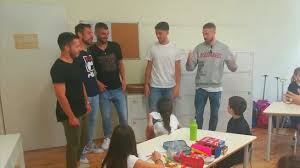 09/12/2019
25
Adolescenza e scuola
Punizioni e premi solo se necessari
Un rapporto positivo con lo studio si costruisce valorizzando l’istruzione e il rapporto con scuola e insegnanti, abituando il ragazzo alla concentrazione e all’impegno, ponendo le basi di una buona organizzazione nel lavoro scolastico e coltivando il giusto atteggiamento mentale. 
Mentre si fa tutto questo, si può ricorrere anche a premi e punizioni, solo però se necessari. Ma se in loro manca la giusta motivazione, punire o premiare rischia di servire a poco. 
In ogni caso, si punisce o si premia sempre il lavoro, l’impegno o la concentrazione, mai i risultati mancati o raggiunti.
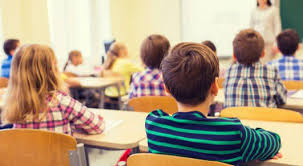 09/12/2019
26
Adolescenza e scuola
Una buona notizia per tutti i genitori
Può capitare che i figli non vogliano studiare, soprattutto quando sono piccoli. Ricorderai anche tu genitore – da studente – quanto fosse difficile concentrarsi sui libri, specie se distratto da altri interessi. Col passare del tempo hai capito sempre di più l’importanza dello studio e vorresti che tuo figlio facesse del suo meglio senza cadere negli stessi errori. La storia si ripete.
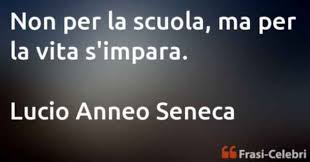 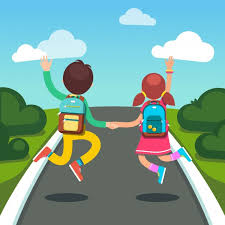 FINE
09/12/2019
27
Confrontiamoci
Come aiutare un ragazzo/a che manifesta in modo evidente la scarsa propensione verso lo studio e i compiti domestici? Quali strategie mettere in campo per scollarli dal divano e dagli strumenti di comunicazione (Pc, tablet, smartphone)?
Ai ragazzi della scuola interessano soprattutto  i compagni e le compagne e molto meno le materie di studio. Perché i genitori, oltre all’impegno scolastico dei figli, devono saper orientare anche la dimensione sociale, relazionale ed affettiva?
Spesso, i problemi scolastici sono causati dalla mancanza di un valido metodo di studio. Come favorire l’acquisizione di validi strumenti operativi per migliorare il profitto a scuola?
Davanti a tristi casi di cronaca, che vedono come parte offesa i docenti, come rafforzare l’alleanza educativa genitori-insegnanti?
Spesso si trasmette ai figli ansia da risultati in pagella e che  con i compagni bisogna competere e magari primeggiare. Ma è questo il fine principale della scuola?
09/12/2019
28